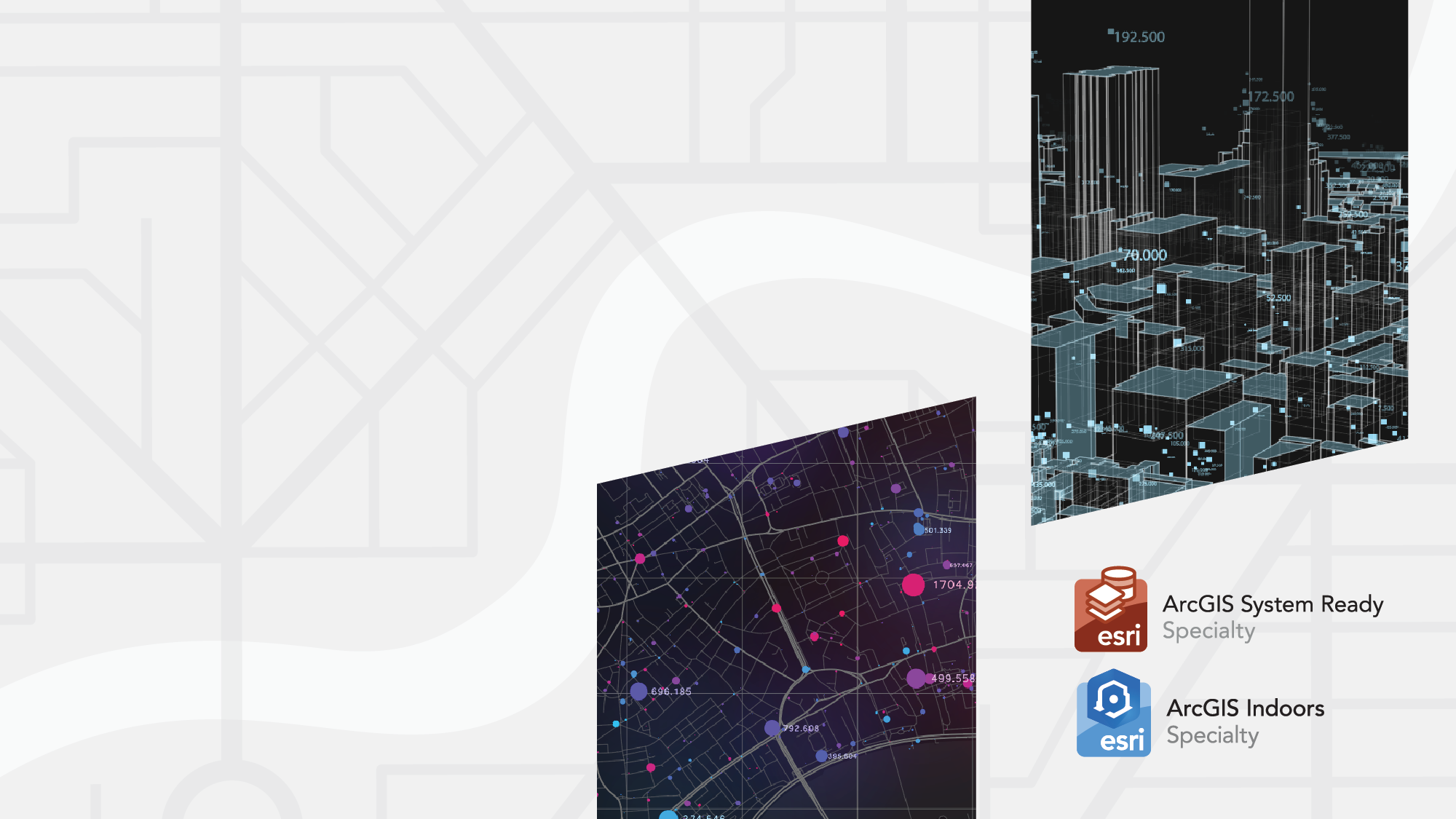 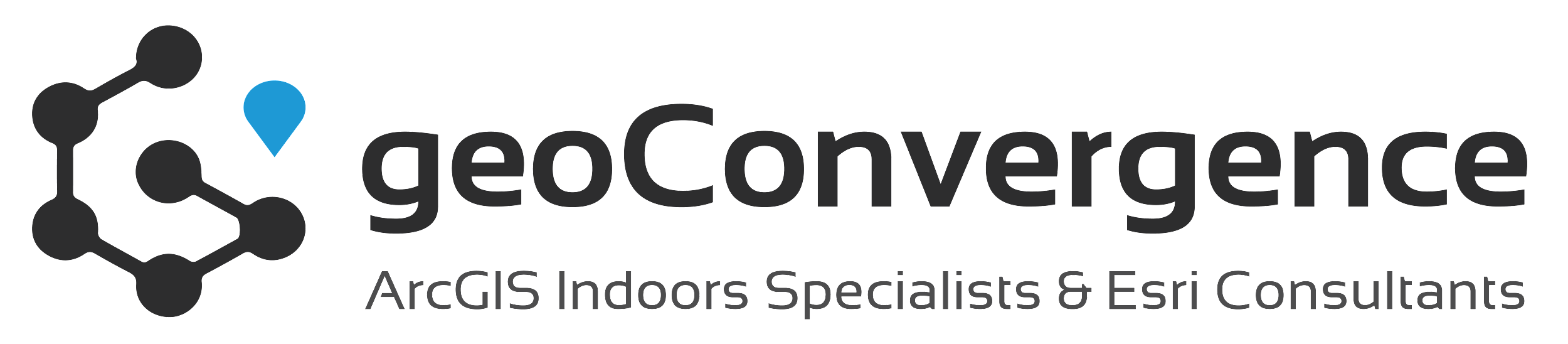 State Election Support System 
& Who Are Your Elected Officials
indiana.sess.cloud
in.wayeo.us
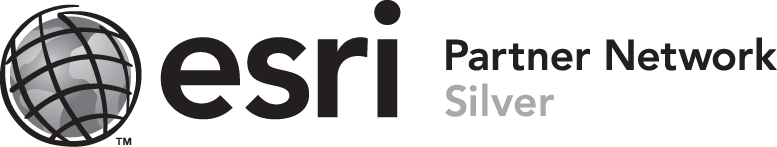 State Election Support System
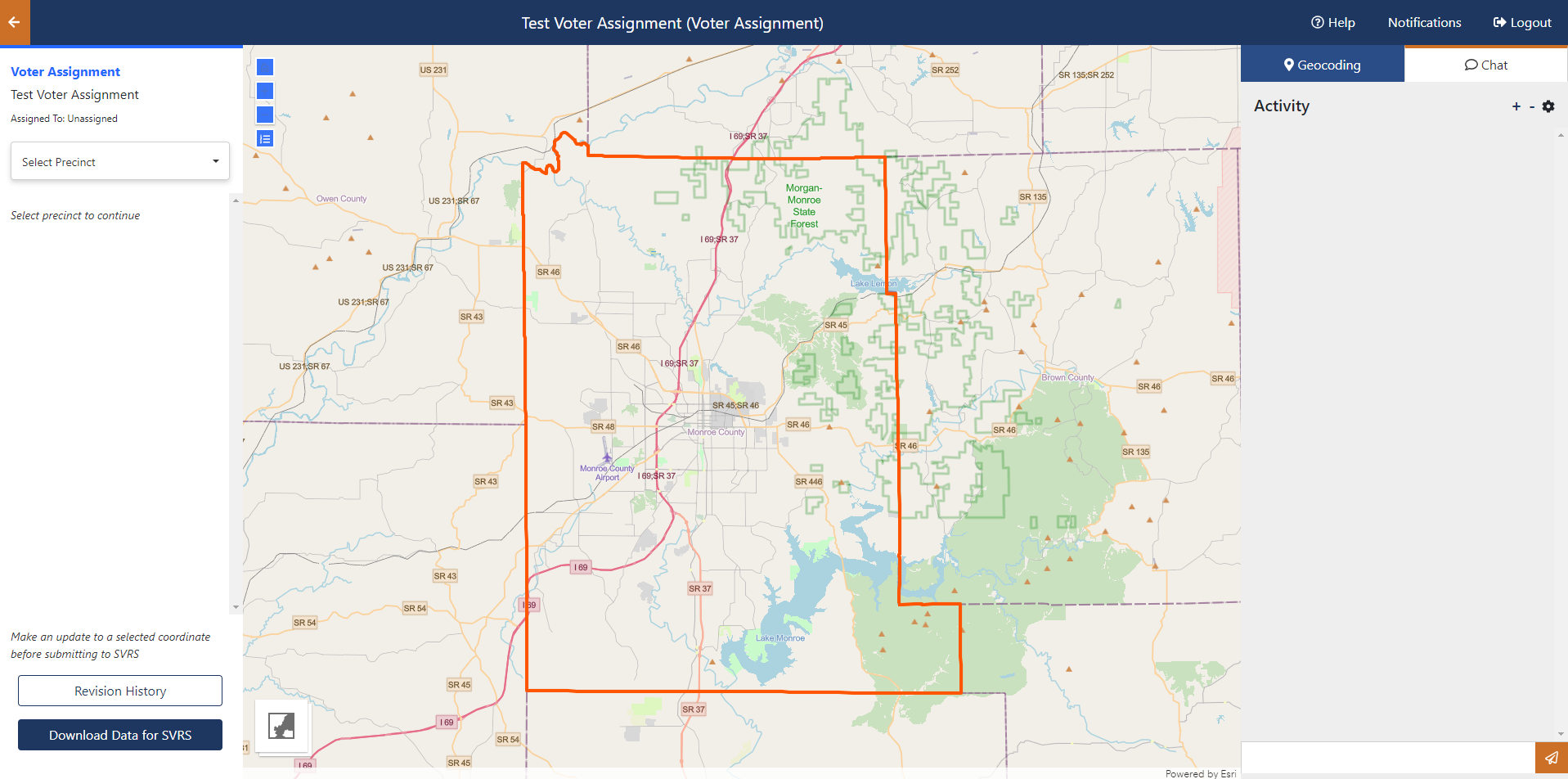 indiana.sess.cloud
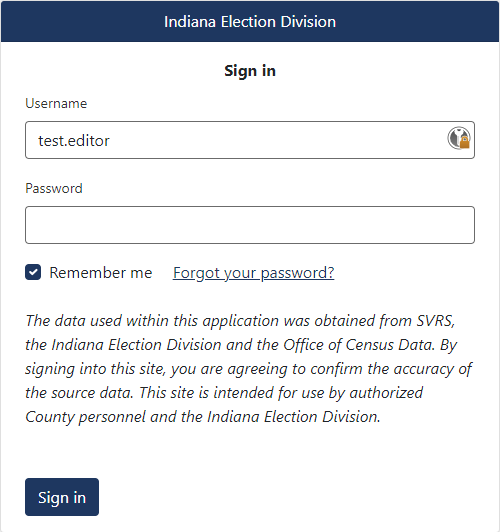 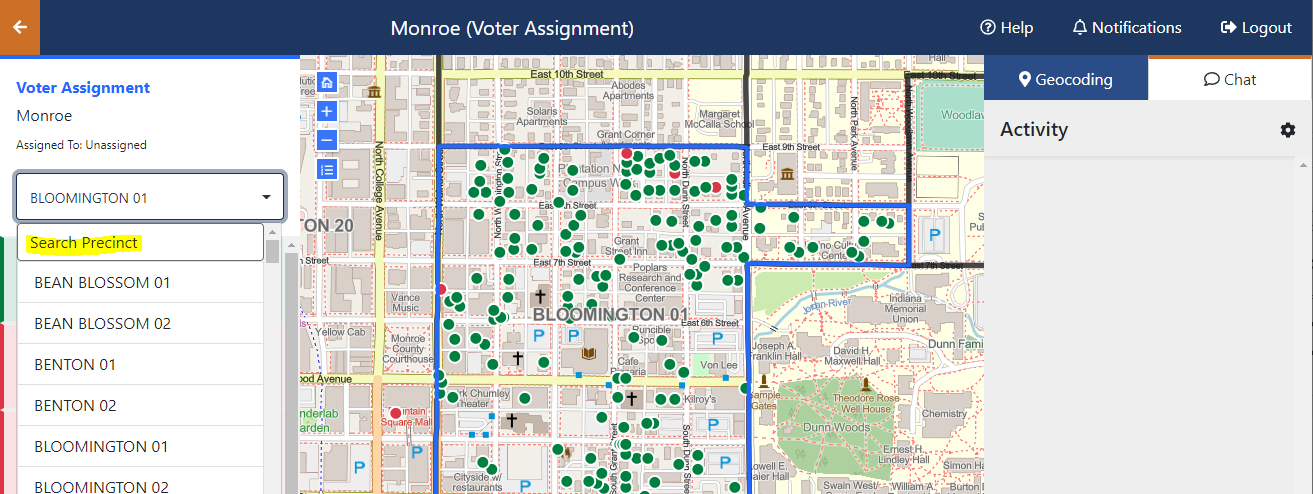 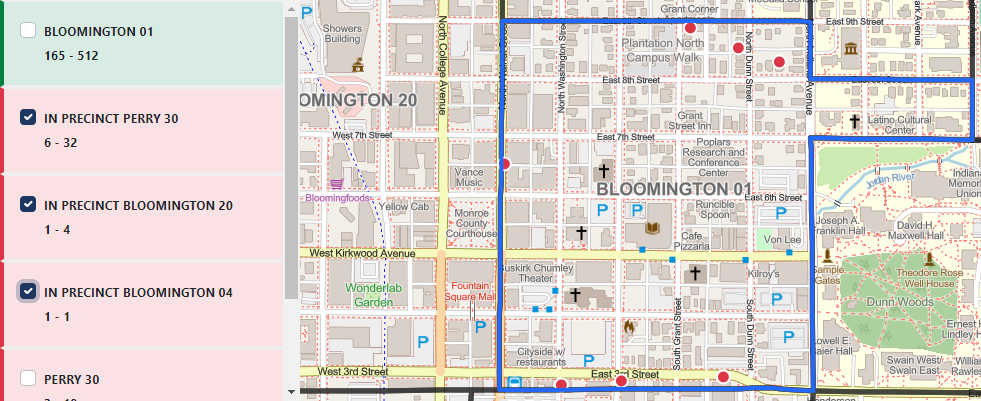 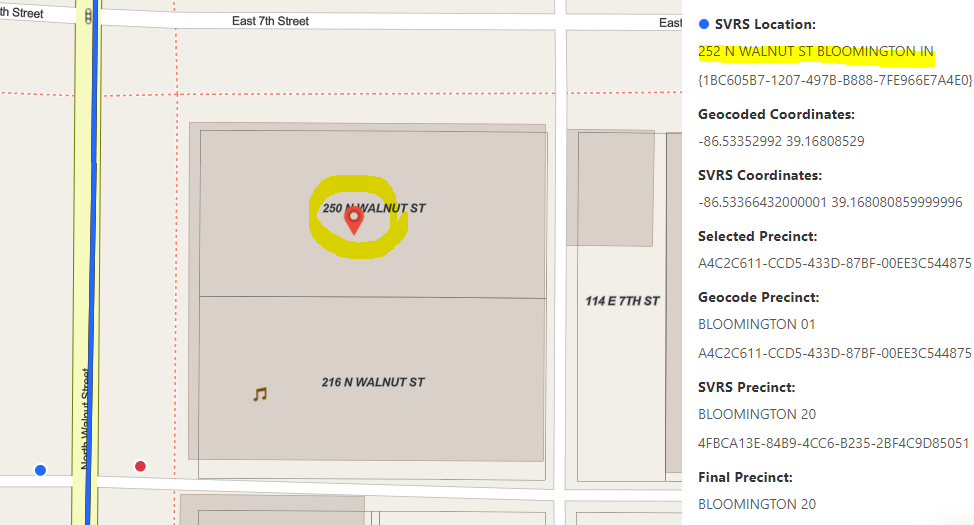 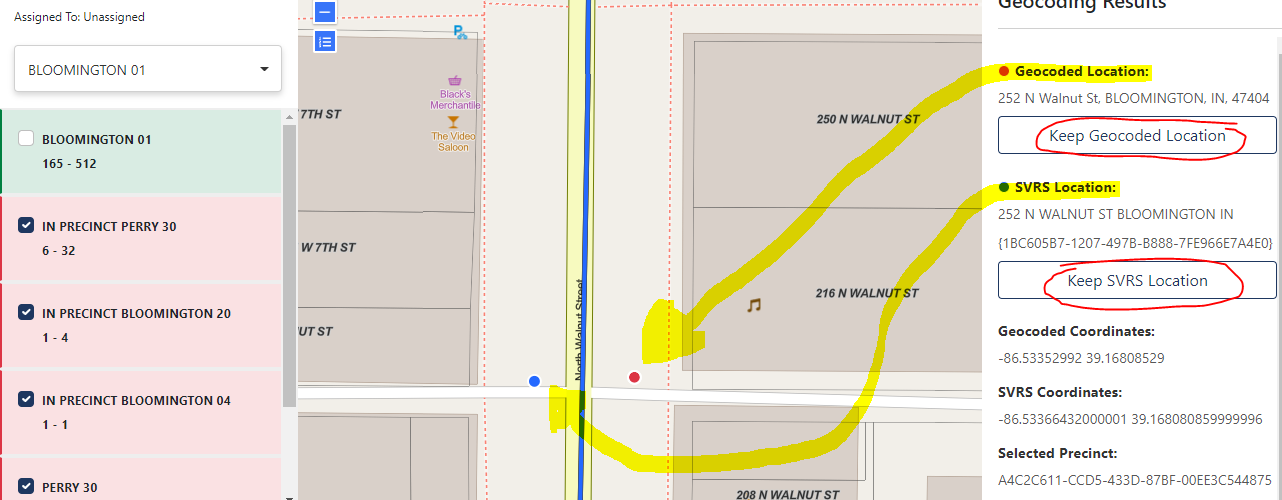 indiana.sess.cloud
SESS Support Requests
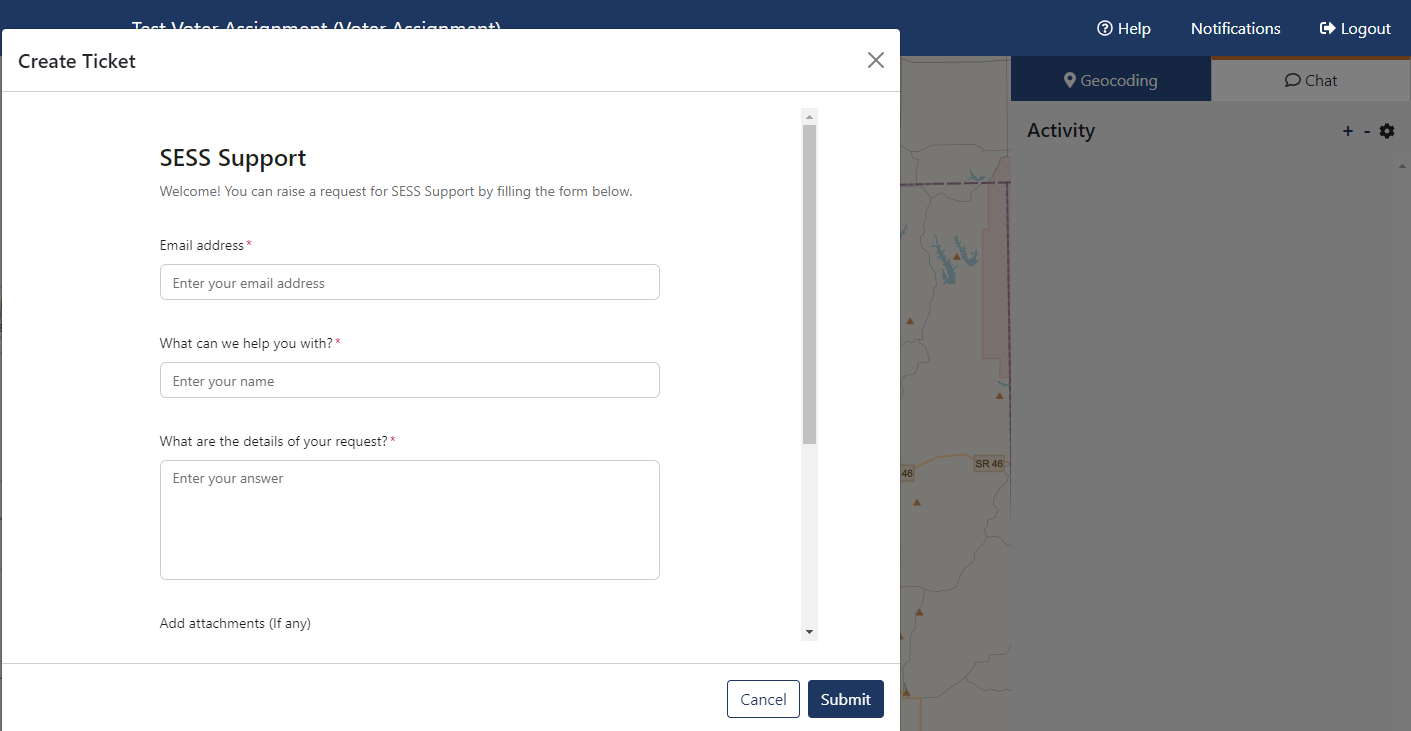 indiana.sess.cloud
SESS Training Dates
indiana.sess.cloud
Who Are Your Elected Officials
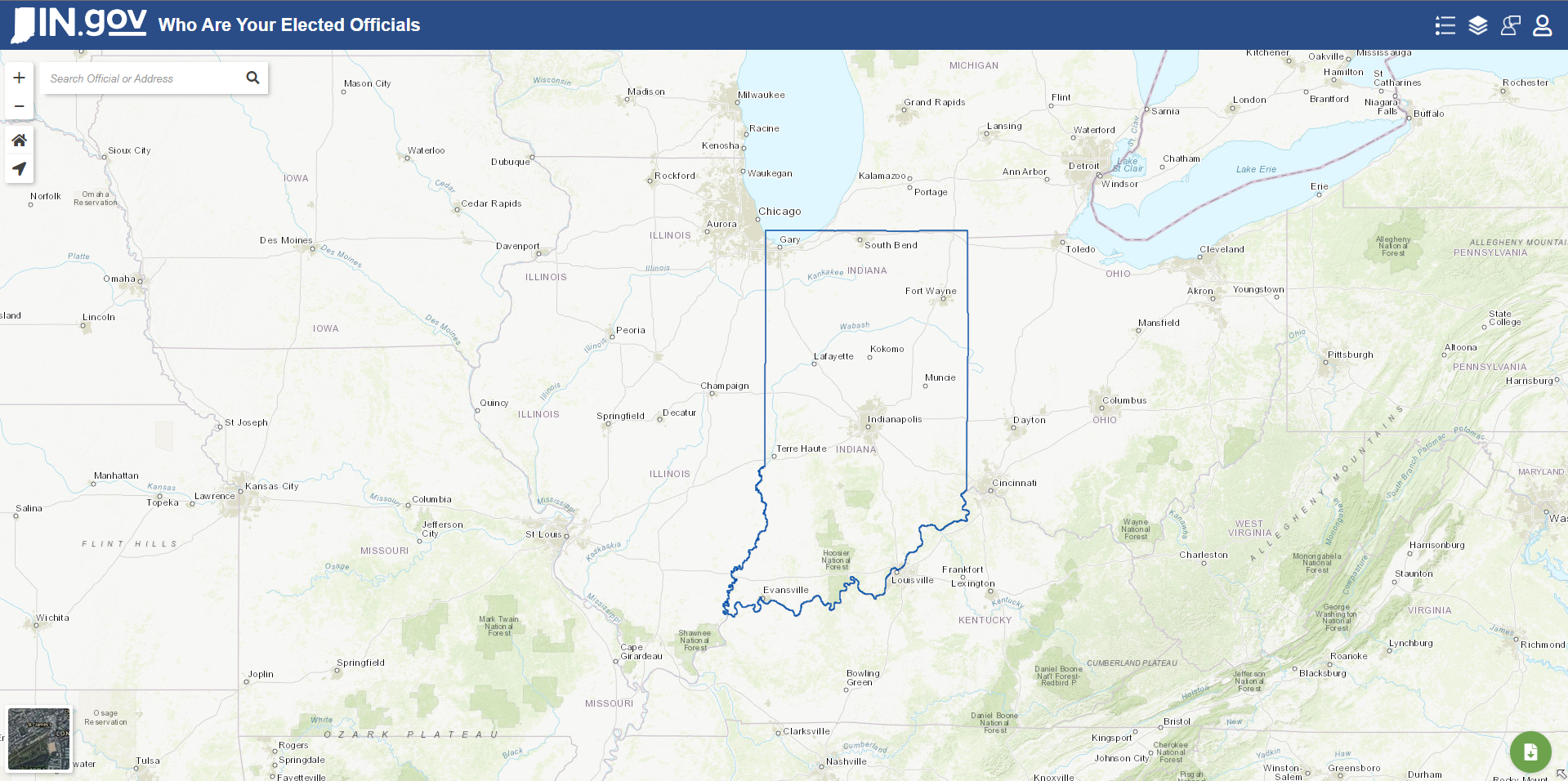 in.wayeo.us
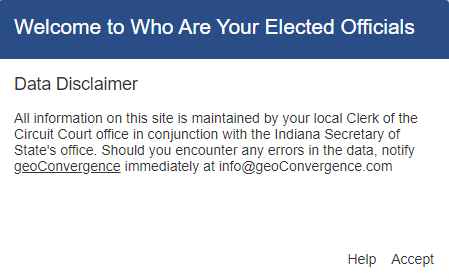 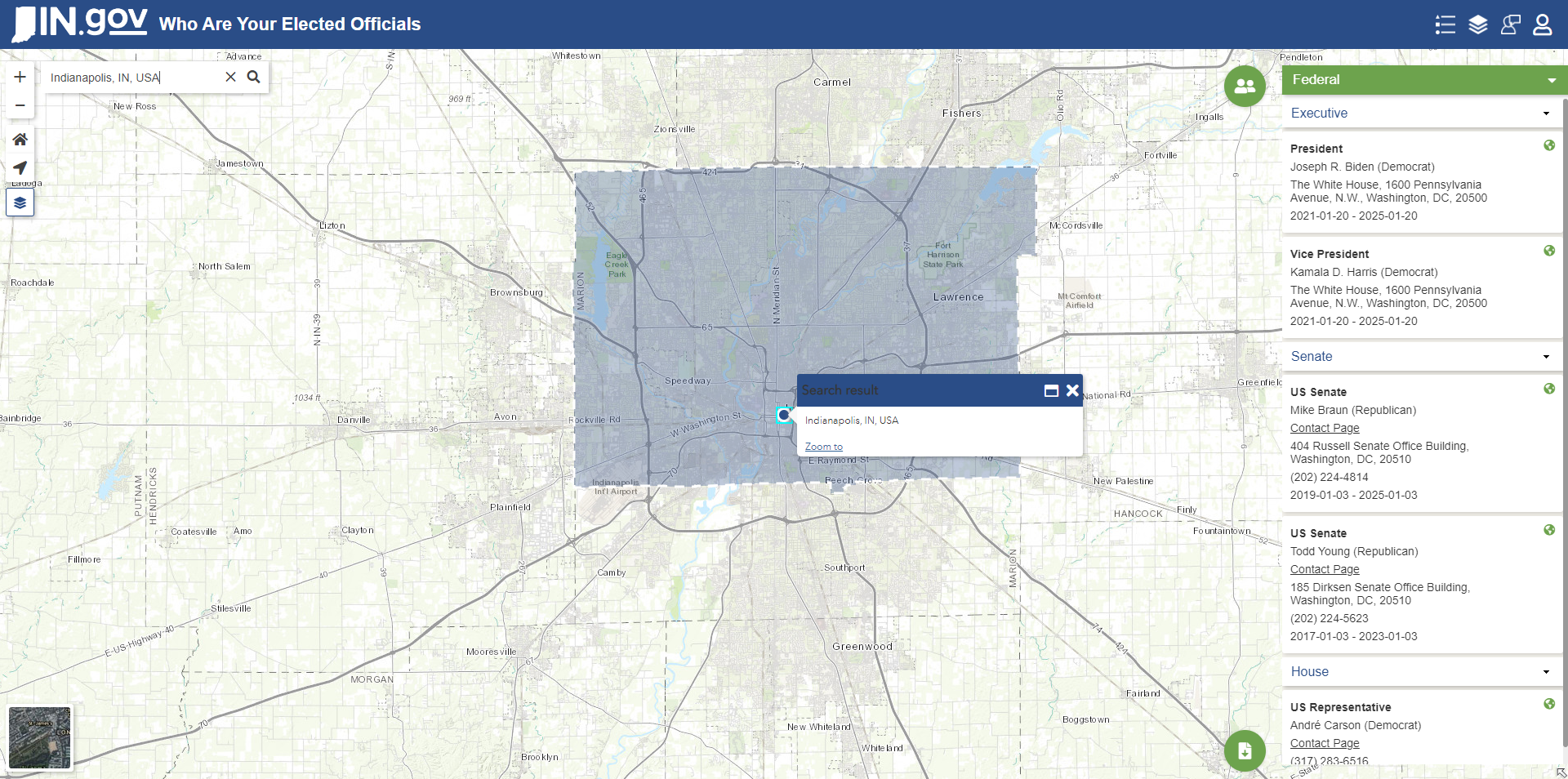 in.wayeo.us
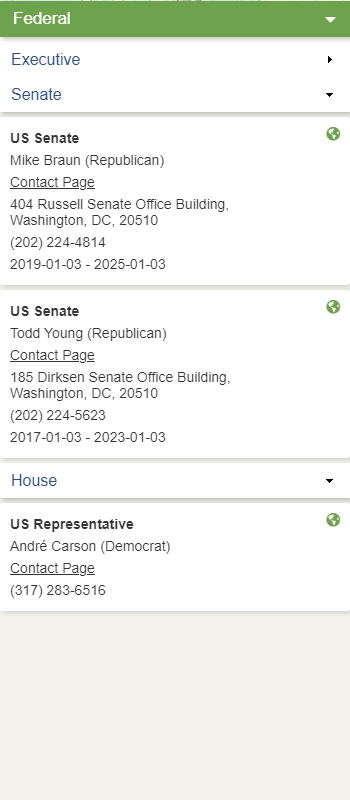 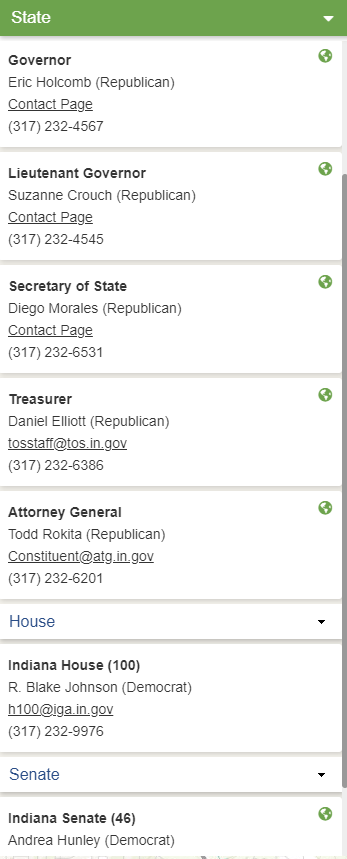 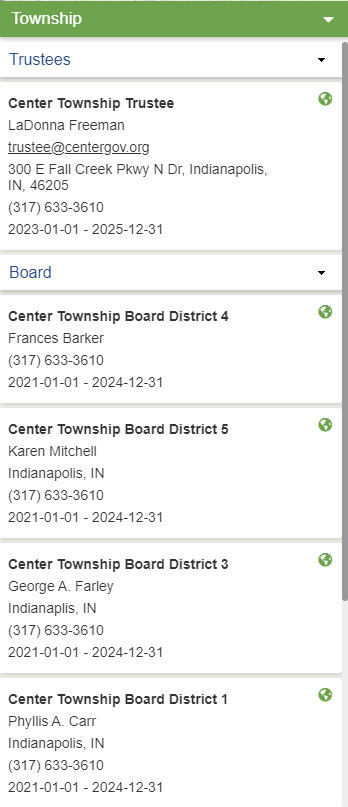 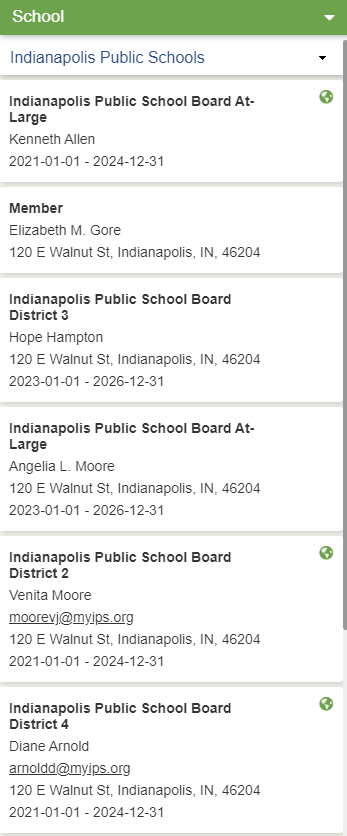 in.wayeo.us
WAYEO Support Requests
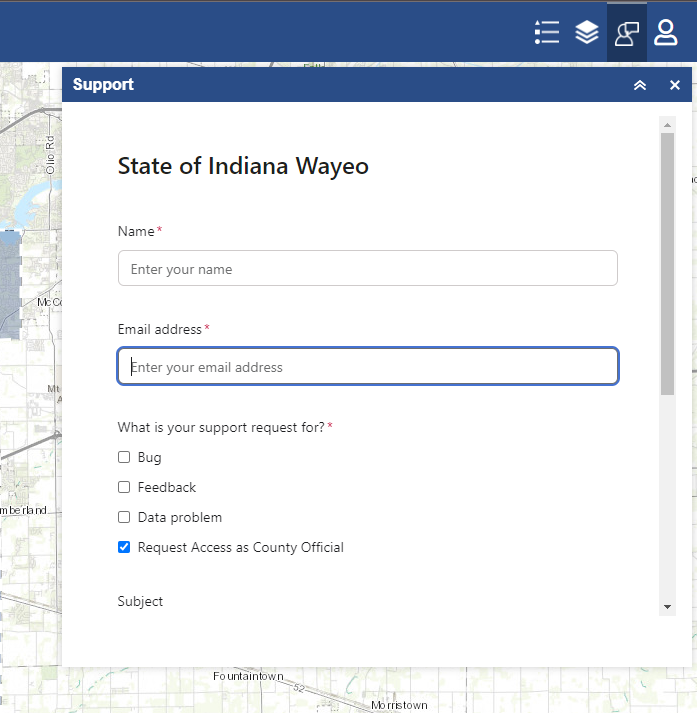 in.wayeo.us
Contact Info:
General: info@geoconvergence.com


Paul McBride: paul.m@geoconvergence.com
  GIS Director

Sam Armstrong: sam.a@geoconvergence.com
  GIS Analyst
indiana.sess.cloud
in.wayeo.us
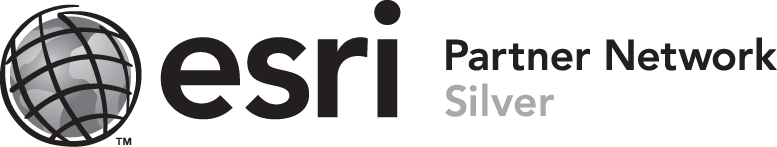